الاسلوب التدريبي
فترة ما بعد الدرس:إن الغرض من فترة ما بعد الدرس هو إعطاء التغذية العكسية لجميع التلاميذ ومن اجل القيام بذلك يقوم المدرس بانتقال من تلميذ لأخر مراقبا مستوى أداء الطالب وكيفيته في اتخاذ القرار وبعدا عطائه التغذية العكسية يمر لتلميذ آخر وعند القيام بهذه المهمة يجب على المدرس الأخذ بعين الاعتبار الأمور التالية : أ‌- تحديد التلاميذ الذين ارتكبوا الأخطاء عند أداء المهارة وفي عملية اتخاذ القرار بشكل سريع.ب‌- إعطاء التغذية العكسية التصحيحية للتلميذ بشكل فردى.ج- التقاء مع الطالب للتأكد من الأداء وبعد ذلك الانتقال إلى الطالب الذي يليه.د- الانتقال كذلك أولئك التلاميذ الدين يكون أدائهم صحيح وإعطائهم التغذية العكسية واتخاذ القرارات التسعة بالمستوى المطلوب.هـ- هناك بعض المهارات تحتاج إلى وحدتين تدريسيين أو ثلاثا من اجل ملاحظة كل تلاميذ الصف.ز- إلمام المدرس بالخيارات التغذية العكسية تصحيحية، دقيقة، محايدة أو غامضة.ط- إن أهمية عملية الاتصال بين المدرس والطالب فردا لفرد والتغذية العكسية الفردية تنتسب تأييد التربويين لفترة من الوقت والأسلوب التدريبي ضمن حدوث مثل هذه العملية حيث يتوفر الوقت الكافي للاتصال بالطالب وفى البعض من الوقت تبرز ضرورة التغذية العكسية الجماعية للطلاب.وفى نهاية الدرس يتم جمع التلاميذ لأداء الجزء الختامي وهو عبارة عن (احتفال) يستمر لبضعة دقائق حيث يتخذ أشكالا عديدة فمثلا يمكن مرتجعة الأشياء التي تعلمها بصورة سريعة أو معينة الدرس القادم .
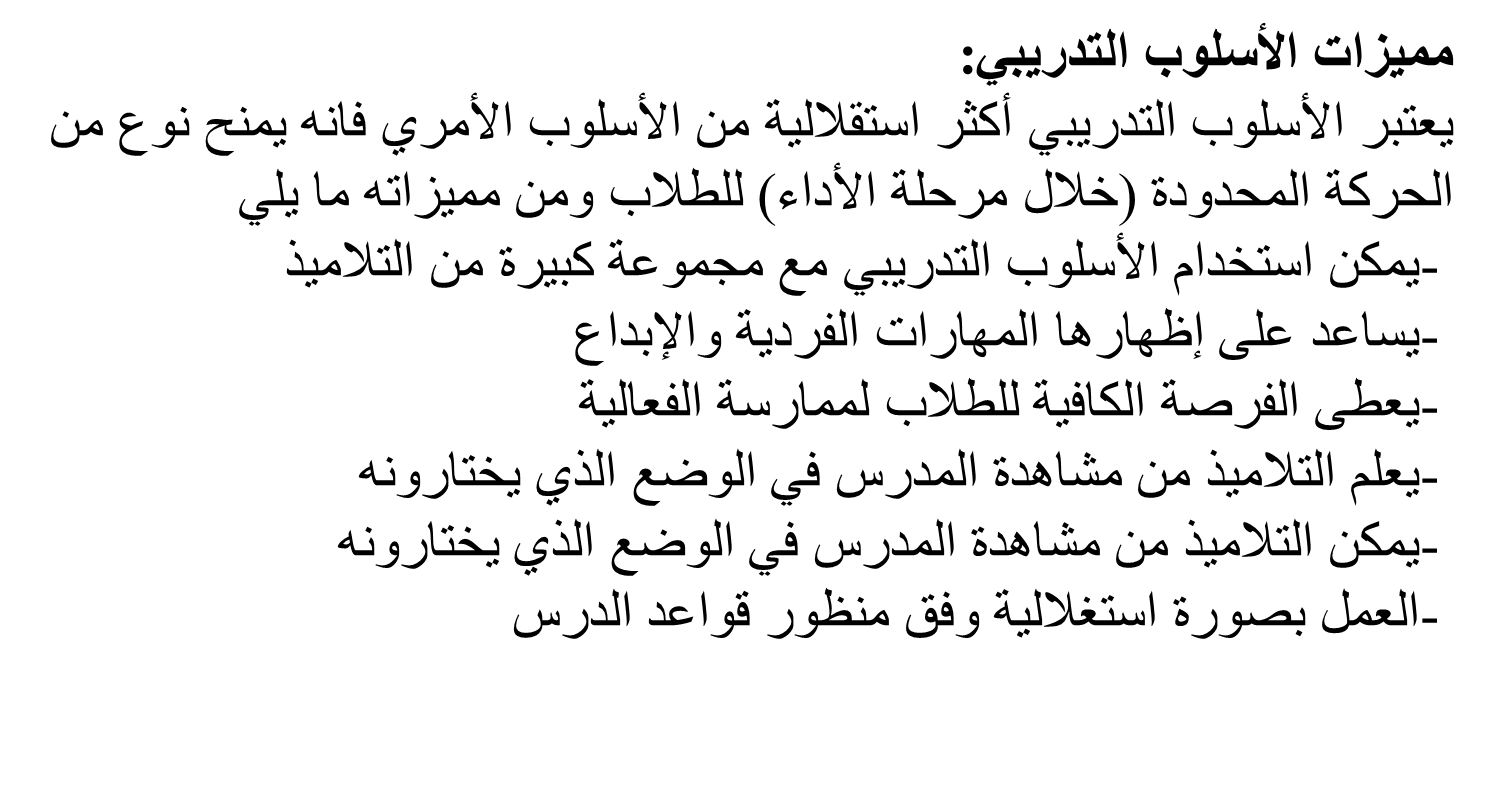 عيوب الأسلوب التدريبي:من سلبيات هذا الأسلوب ما يلي- لا تكون السيطرة على الحركات الفعالية دقيقة- لا يمكن قيام الأعمار بهذا الأسلوب إذ يحتاج التلاميذ إلى خلفية جيدة في تلك اللعبة- يأخذ وقتا طويلا من الدرس- يحتاج إلى أدوات وأجهزة كثيرة